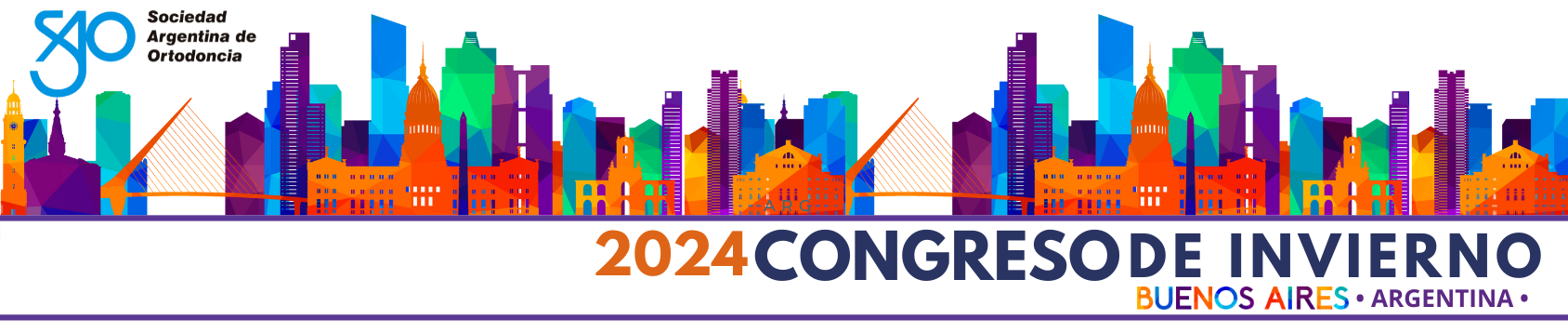 TÍTULO:
Categoría: Revisión bibliográfica
Autores:
Lugar de trabajo:
Introducción
Desarrollo
Conclusiones:
Bibliografía:
Código                 QR